ELABORACION DE 10 FICHAS DE AFECTACION DE VARIAS OBRAS EN EL MUNICIPIO DE SAN FRANCISCO DEL RINCON, GTO.
PRESUPUESTO DE LA OBRA con IVA : $ 19,464.80
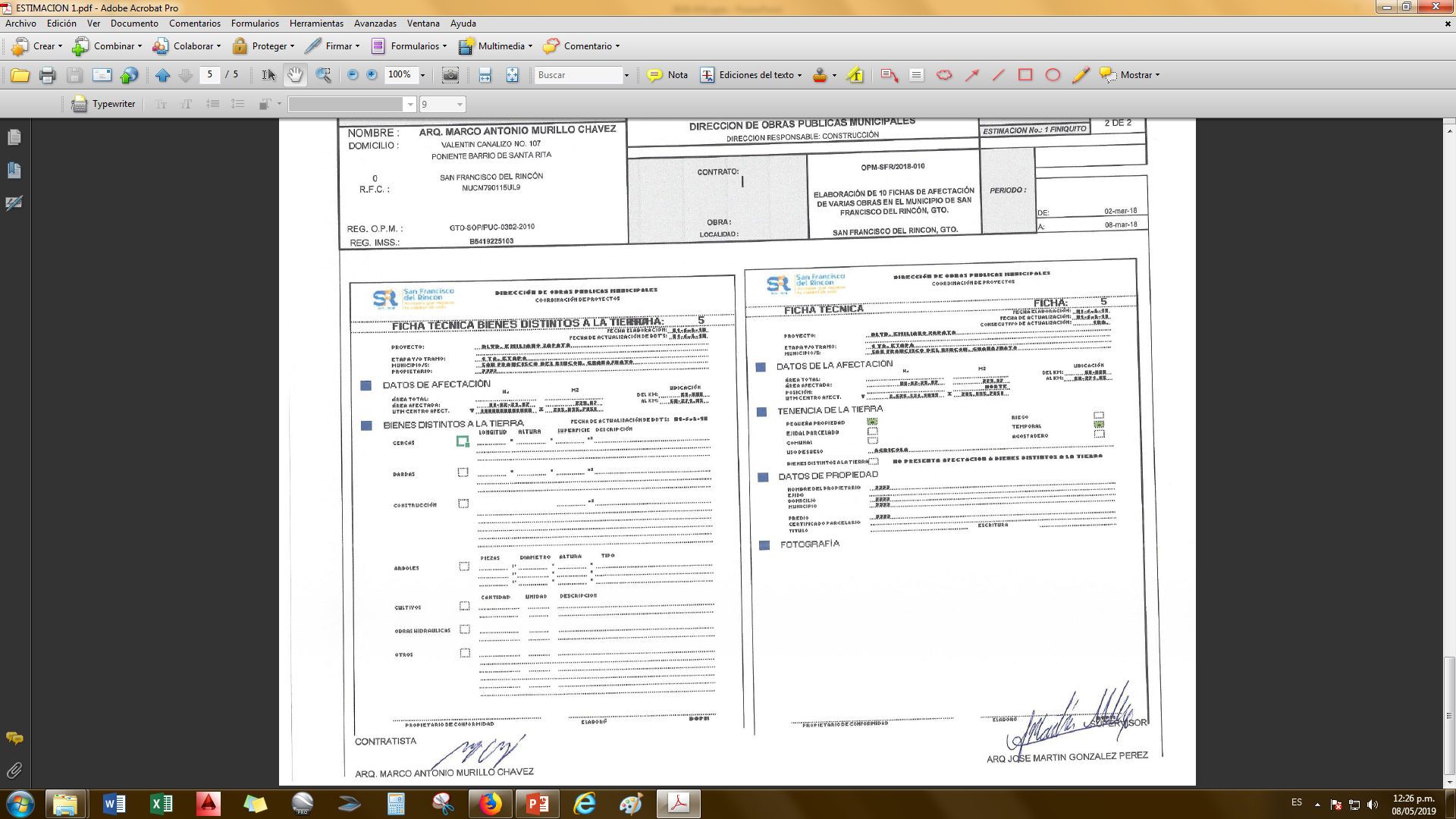 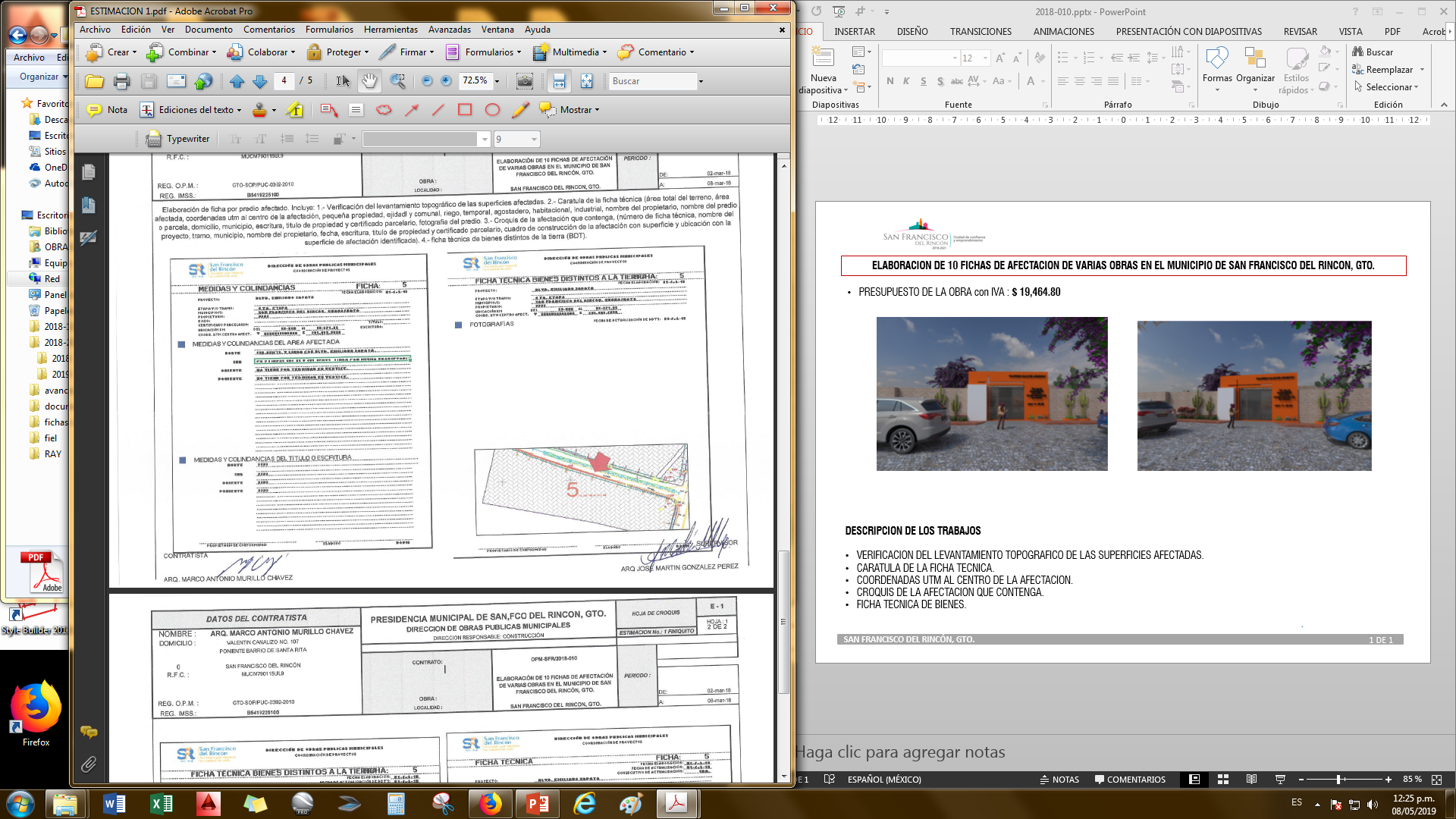 DESCRIPCION DE LOS TRABAJOS

VERIFICACION DEL LEVANTAMIENTO TOPOGRAFICO DE LAS SUPERFICIES AFECTADAS.
CARATULA DE LA FICHA TECNICA.
COORDENADAS UTM AL CENTRO DE LA AFECTACION.
CROQUIS DE LA AFECTACION QUE CONTENGA.
FICHA TECNICA DE BIENES.
SAN FRANCISCO DEL RINCÓN, GTO.
1 DE 1